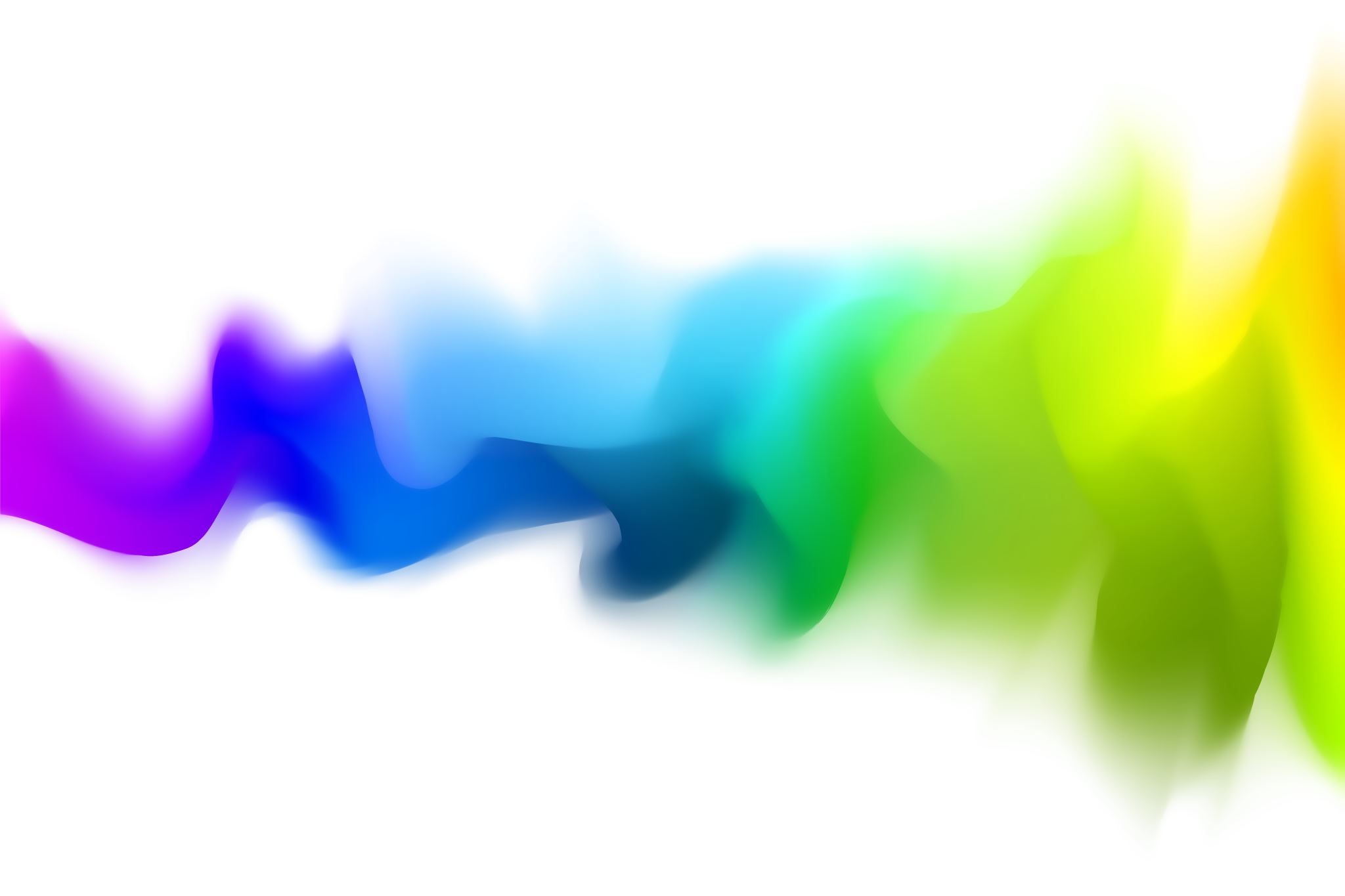 2024-2025 Pell Grant Updates
FAFSA SIMPLIFICATION
The FAFSA Simplification Act represents a significant overhaul of the federal student aid process, including the FAFSA form, need analysis, and numerous regulations and guidance for schools that participate in the Title IV programs. 
It was designed to be, as its name implies, a simpler and shorter experience for students and parents.
New Terminology
Student Aid Index (SAI) replaces EFC
Enrollment Intensity replaces enrollment tiers e.g., halftime, fulltime etc.
Federal Tax Index (FTI)= Federal Tax Information
Maximum Pell Grant aka Max Pell
Minimum Pell Grant aka Min Pell
Calculated Pell Grant
DDX replaces IRS DRT
Contributor
The Federal Pell Grant is considered an entitlement
If the student meets the eligibility criteria, they are entitled to receive the full amount of the Pell grant they qualify for.
General Eligibility Requirements for the Pell Grant
SAI and Pell Grant Eligibility
There are 3 ways a student may qualify for a Pell Grant award beginning in the 2024-2025 aid year:
	Maximum Pell Grant or Max Pell 
	Calculated Pell Grant, based on SAI
	Minimum Pell Grant or Min Pell 
The federal government uses the data provided by the student and contributor(s) on the FAFSA application to determine Max, Calculated, or Min Pell eligibility
Max Pell Grant:  (SAI -1,500 to 0)
Maximum annual Pell award for the 2024-2025 year is $7,395

Students may qualify for Max Pell Grant based on family size, AGI, tax filing status, and poverty guidelines for their states.
Calculated Pell (SAI 1 to 6,655)
Students may still qualify for a Pell Grant even if they do not qualify for a Max Pell Grant IF their calculated SAI is less than the maximum Pell Grant award for the award year. 

Max Pell Award Amount – SAI=Award amount (rounded to the nearest 5) but it cannot be any lower than the Min Pell amount ($740).
Example:
$7,395 -5,877= $1,518 (remember to round up to the nearest 5) 
The 2024-2025 annual Pell Grant award amount is $1,520
Min Pell (Variable SAI figures)
A student who does not qualify for a Max Pell Grant nor for a Calculated Pell Grant.
	The student still may be eligible for a Pell Grant award
The Min Pell Grant is 10% of the Max Pell Grant Award i.e. $740
($7,395 x 10% = $739.50 rounded to $740)
Enrollment Intensity
Enrollment Intensity is the percentage of full-time enrollment at which a student is enrolled, rounded to the nearest whole percent.
Initial awards are typically based on an assumption of 100% Enrollment Intensity
Actual awards and disbursement amounts are typically calculated after drop/add
Enrollment Intensity has replaced the full-time, ¾ time, half-time, and less-than half-time student enrollment tiers previously used to help determine a Pell Grant award.

ENROLLMENT INTENSITY ONLY APPLIES TO THE PELL GRANT AWARD
Enrollment Intensity(Current Terminology)
ENROLLMENT INTENSITY ONLY APPLIES TO THE PELL GRANT AWARD
Enrollment Intensity(Current Terminology)
Enrollment Intensity MathExample: 7 credits
$7,395 (annual award amount) x .58 (58% Enrollment Intensity)/2 (semesters)= $2,144.55 (must round up to nearest round number) so the disbursement amount of Pell is $2,145

$3,698 (amount awarded for the term) x .58 (58% Enrollment Intensity)= $2,144.84 (must round up to nearest round number) so the disbursement amount of
	Pell is $2,145
Enrollment Intensity MathExample: 6 credits
$7,395 (annual award amount) x .50 (50% Enrollment Intensity)/2 (semesters)= $1,848.75 (must round up to nearest round number) so the disbursement amount of Pell is $1,849

$3,698 (amount awarded for the term) x .50 (50% Enrollment Intensity)= $1,849
Year-round Pell (YRP) Grant:  Summer 2025 and beyond
Year-round Pell Grant:  students may be eligible to receive up to 150% of their scheduled annual award. This the includes the Fall, Spring and Summer semesters.
Change:  starting with Summer 2025, there is no longer a minimum number of credits required to receive YRP. (Students previously had to be enrolled at least halftime in Summer to qualify.) 
Keep in mind  that with Enrollment Intensity, the percentages range from 100% down to 8% (12 or more credits to 1 credit)
LEU and degree applicability etc. may impact actual award and disbursement amounts
Additional Information
For additional information, visit: https://studentaid.gov/understand-aid/types/grants/pell
https://www.fau.edu/finaid/types-of-aid/grants/  

PowerPoint created by:
Carissa Perry  carissaperry@fau.edu and Egan Saint-Michael esaintm@fau.edu